О функционировании Регионального центра организации первичной медико-санитарной помощи
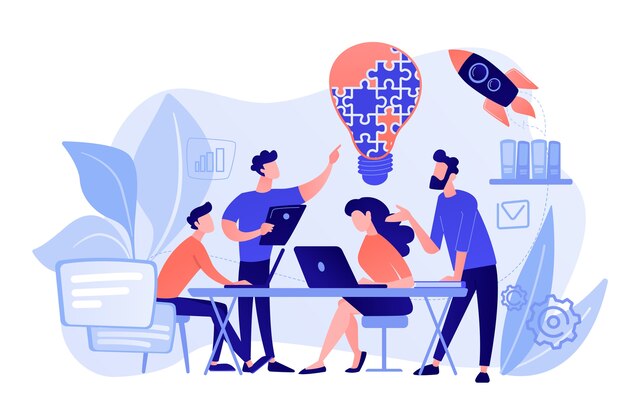 Руководитель РЦ ПМСП ГКУЗ ЛО «МИАЦ»
Храмеев Александр Григорьевич
Приоритетный проект «Создание новой модели медицинской организации, оказывающей первичную медико-санитарную помощь»
1
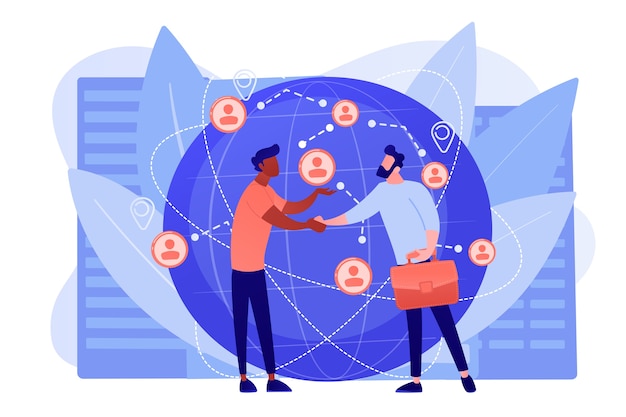 Центр первичной медико-санитарной помощи Минздрава России
85
Региональных центров организации первичной медико-санитарной помощи
78
Поликлиник Ленинградской области
> 155
Проектов по улучшению ежегодно
Структура и место нахождение
Центр первичной медико-санитарной помощи Минздрава России
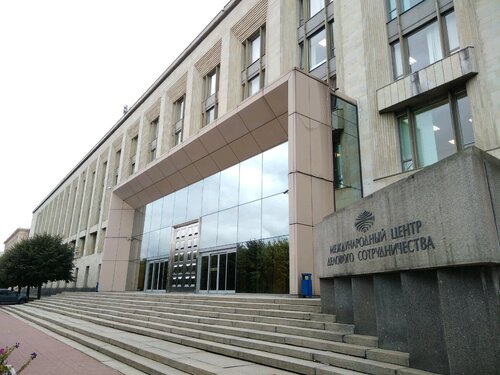 Средняя численность 3-4 человека, из них 50 % врачи-методисты
Структурное подразделение ГКУЗ ЛО «МИАЦ»
Располагается в Комитете по здравоохранению Ленинградской области
Направления работы Регионального центра
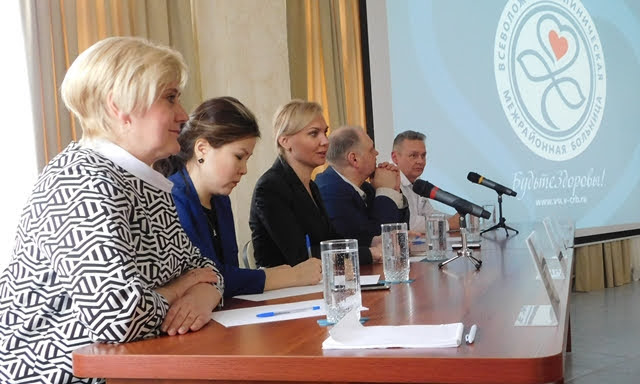 Критерии Новой модели
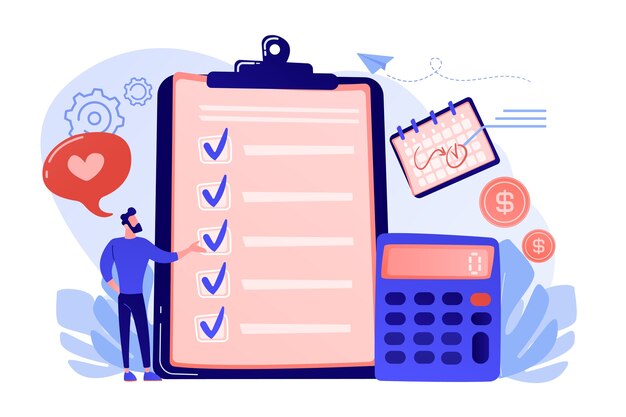 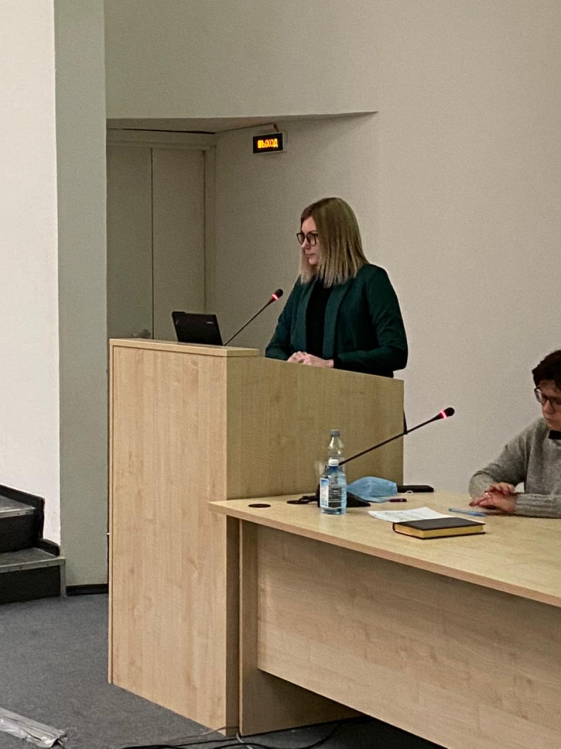 Проектная деятельность
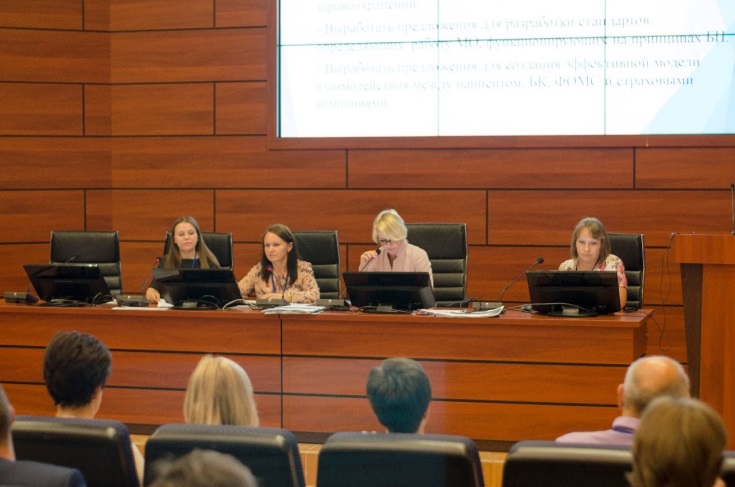 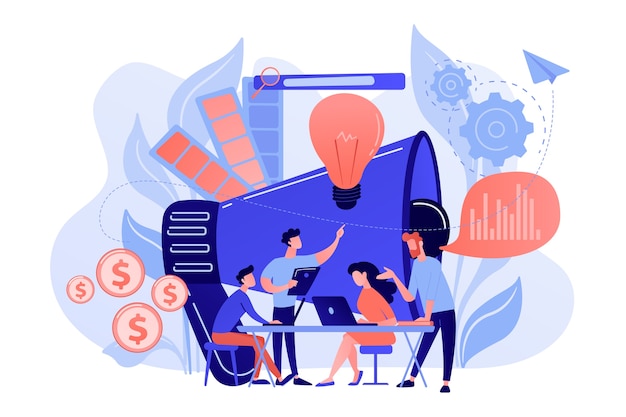 Критерии Новой модели
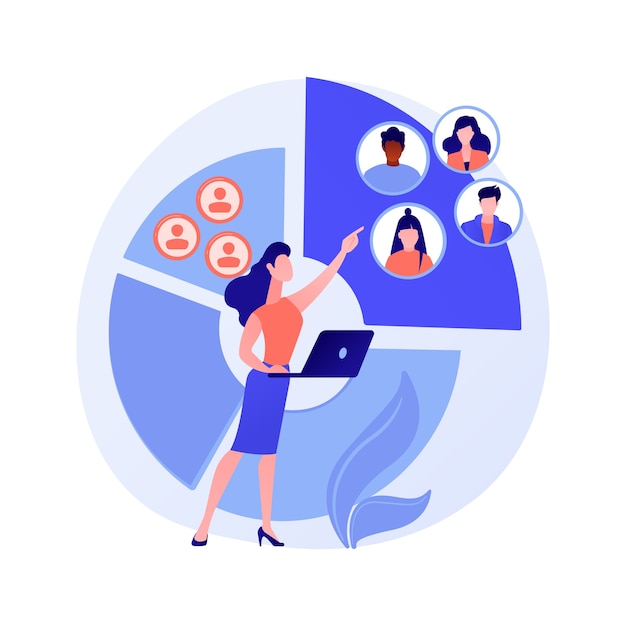 ☑
Управление потоками пациентов
☑
Качество пространства
☑
Управление запасами
☑
Стандартизация процессов
☑
Качество медицинской помощи
☑
Доступность медицинской помощи
☑
Вовлеченность персонала в улучшения
☑
Формирование процессов управления
☑
Эффективность использования оборудования
Уровни Новой модели
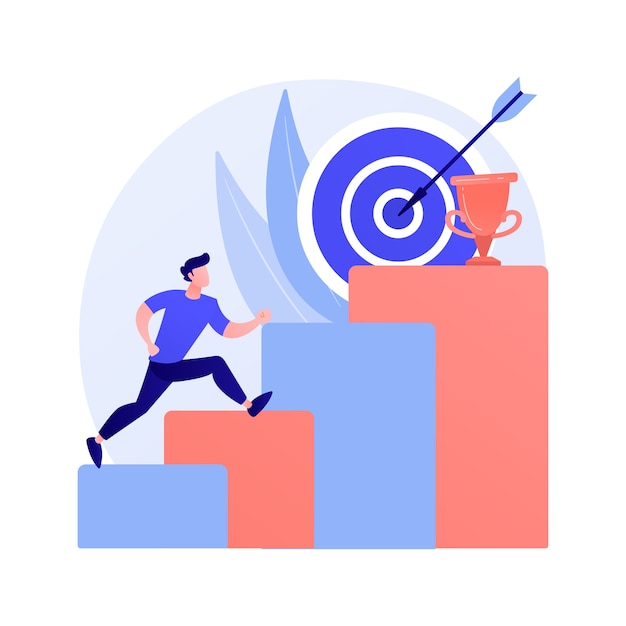 Медицинская организация выполнила 8 базовых критериев
1 уровень
Медицинская организация выполнила 8 базовых критериев 
и 5 дополнительных
2 уровень
Медицинская организация выполнила более 19 критериев
3 уровень
Проектная деятельность в медицинских организациях
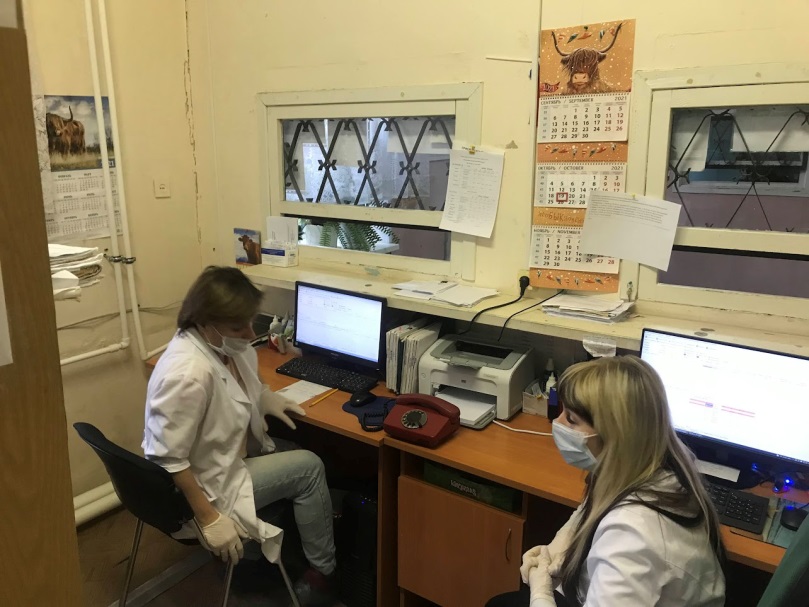 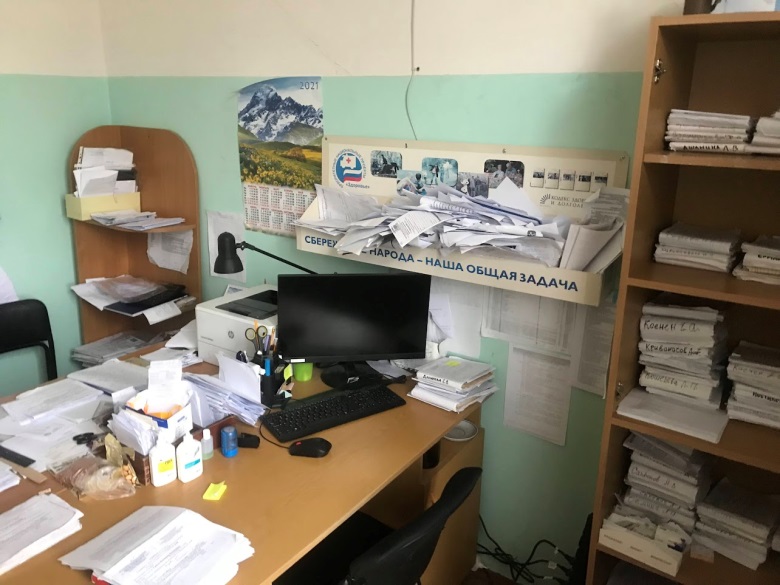 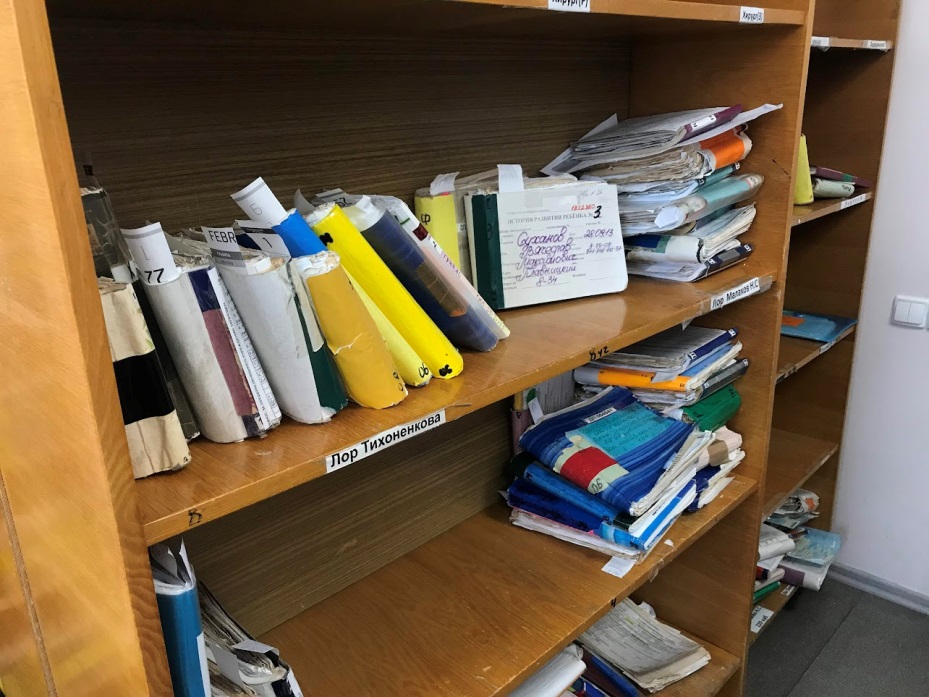 Проектная деятельность в медицинских организациях
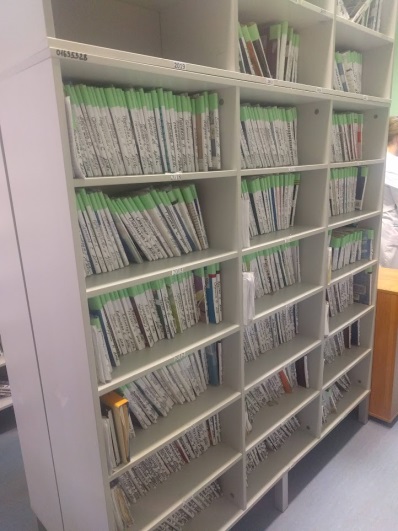 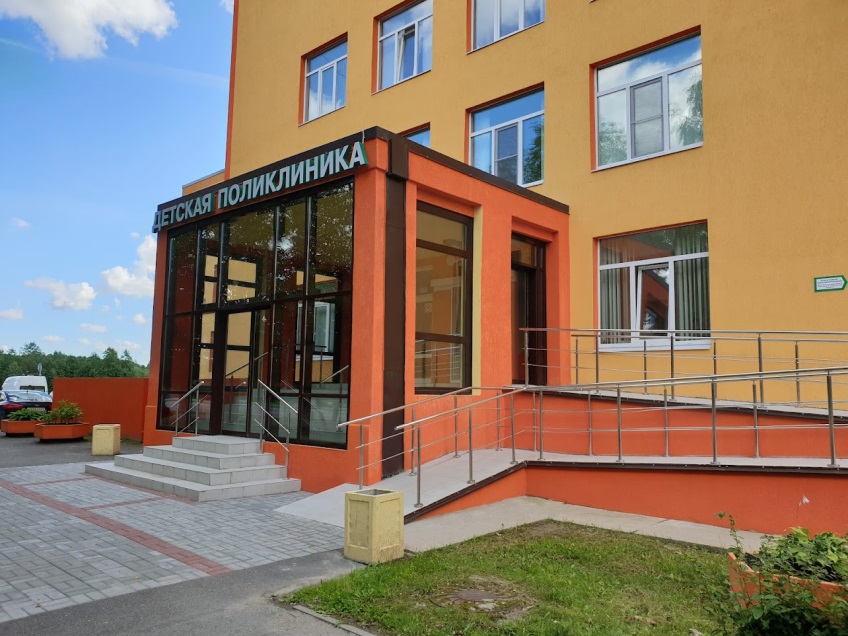 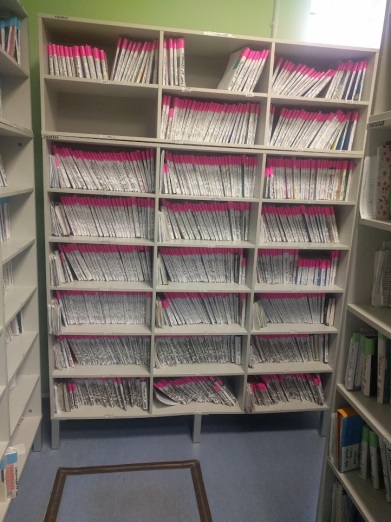 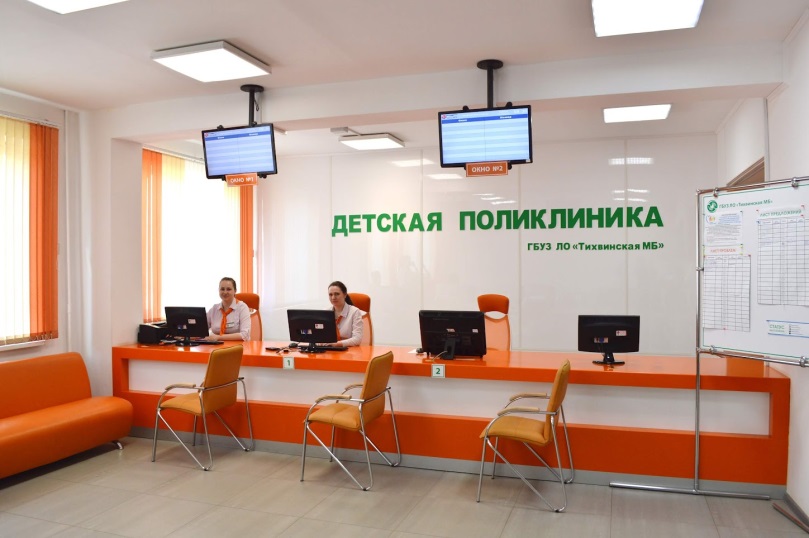 Открытие поликлиники в Сертолово
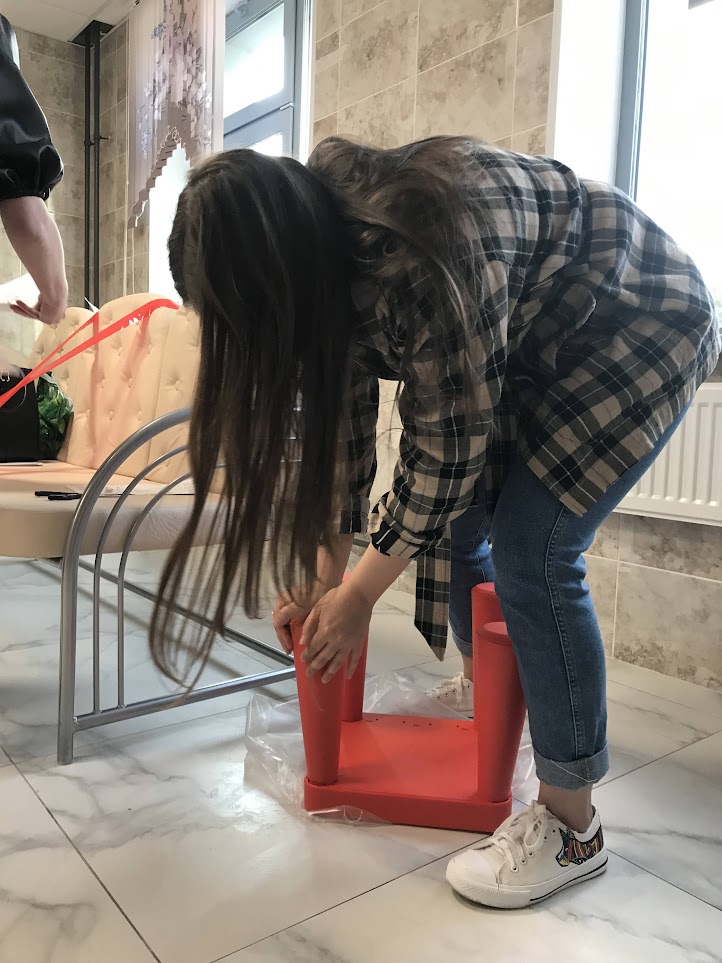 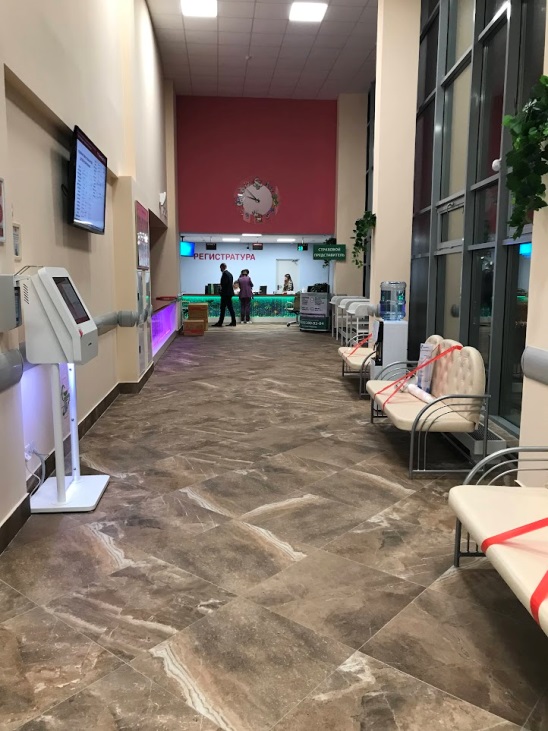 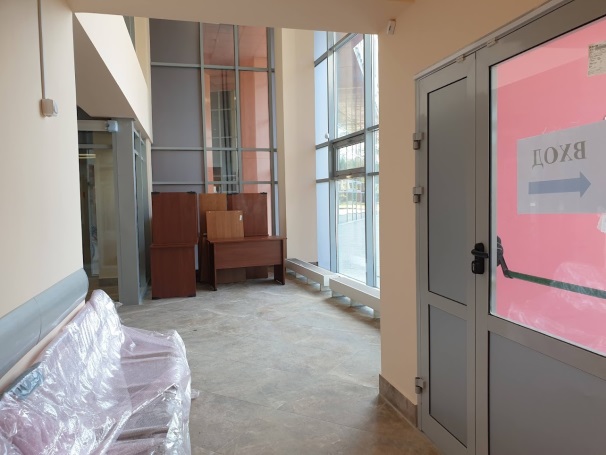 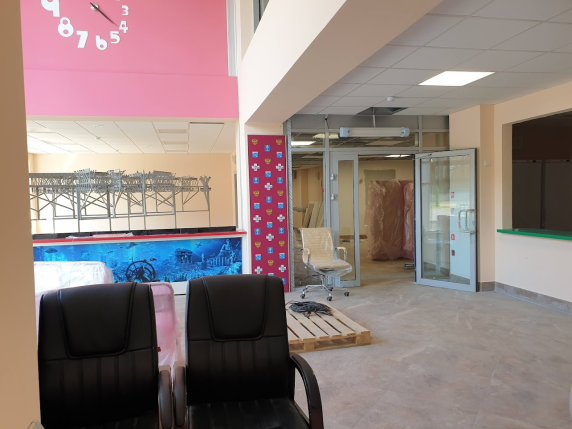 Работа в пандемию
Организация работы Колл-центров
Мониторинг использования экспресс тестов
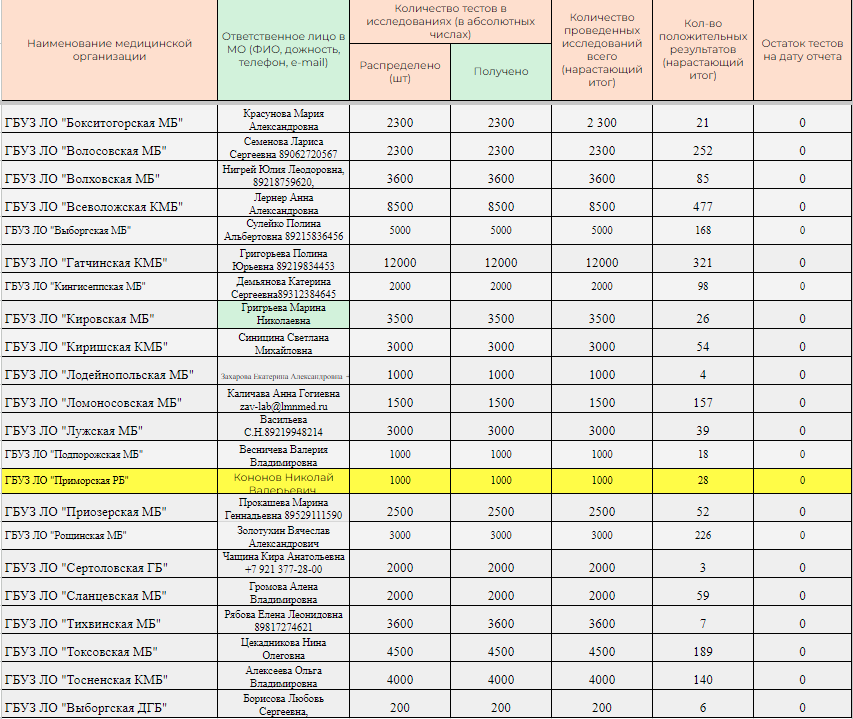 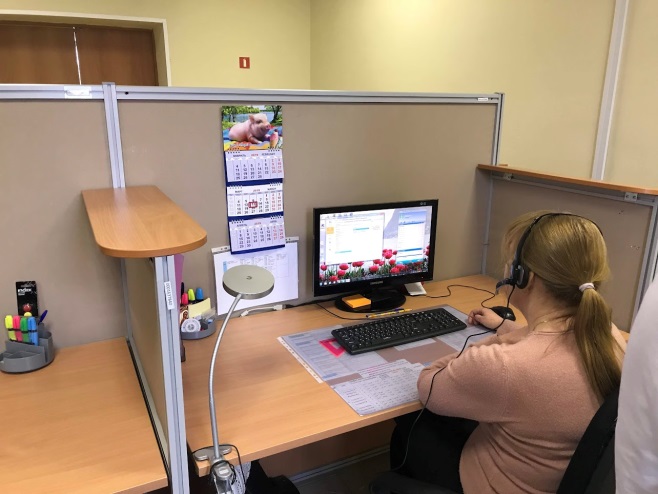 Распоряжение по коечному фонду
Аудит «красных зон» поликлиник
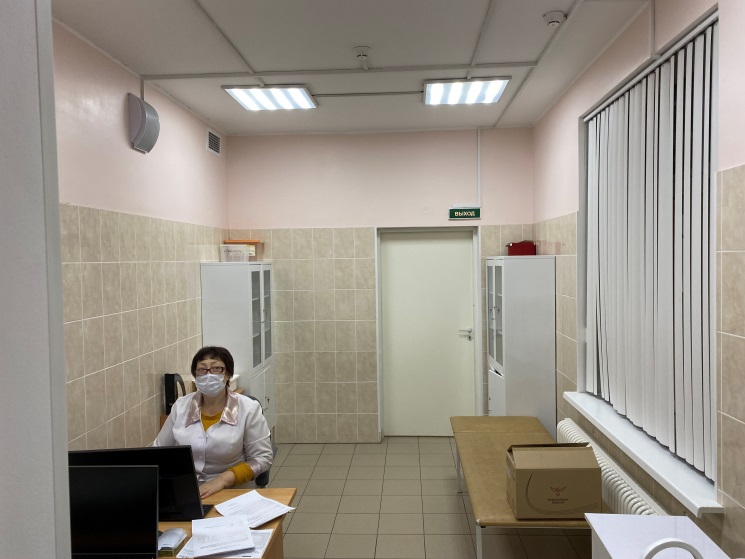 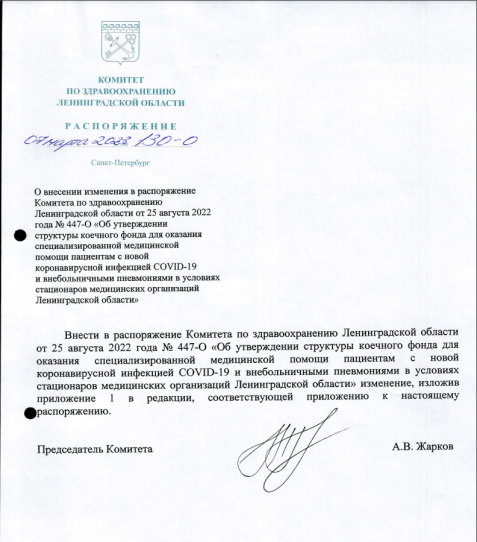 Брендирование
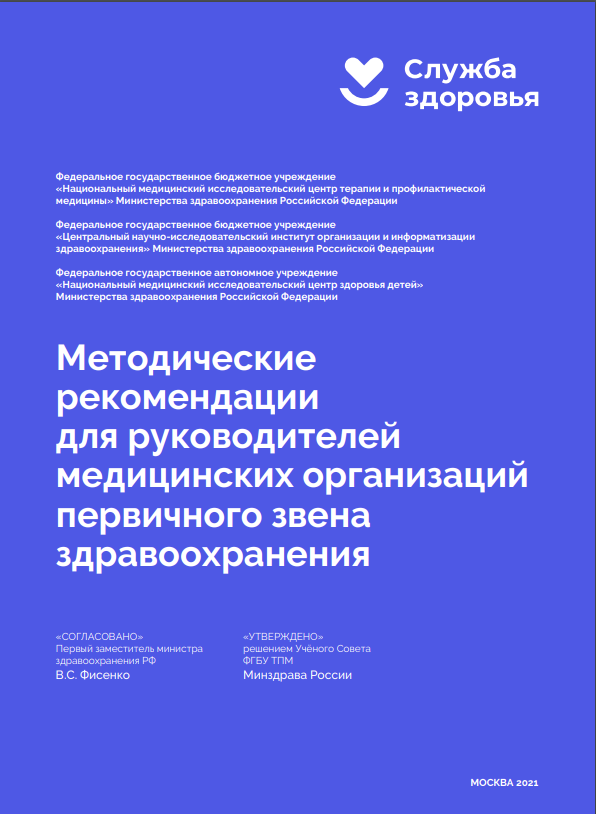 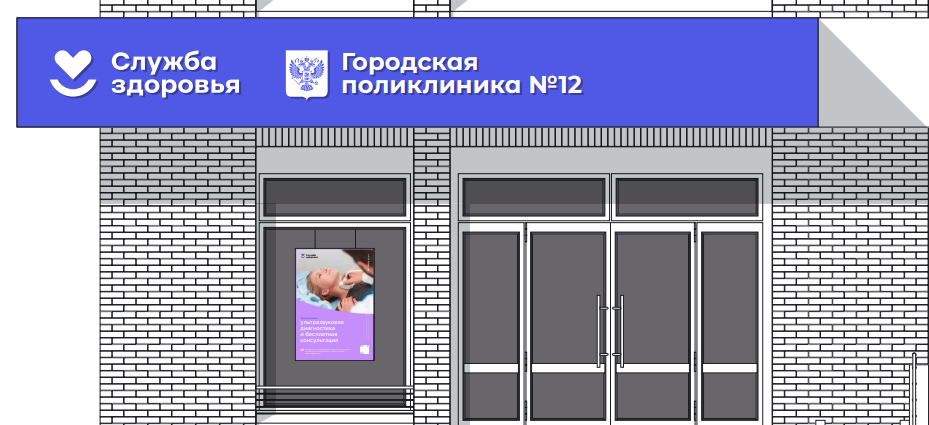 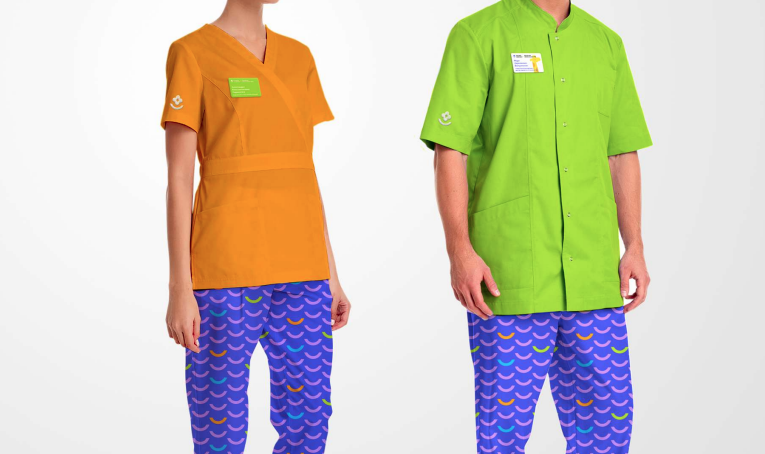 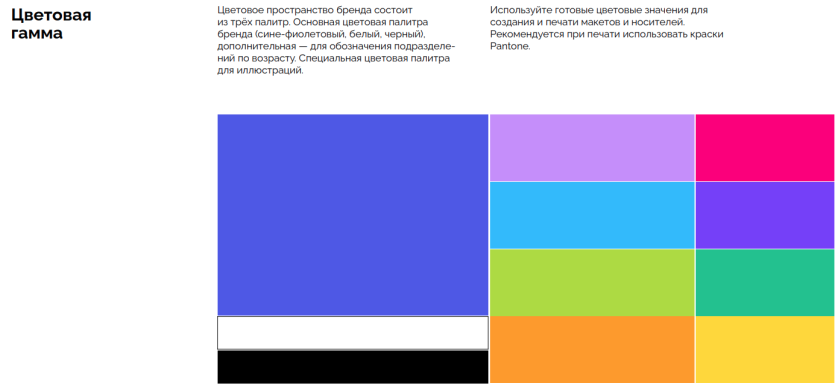 Брендирование
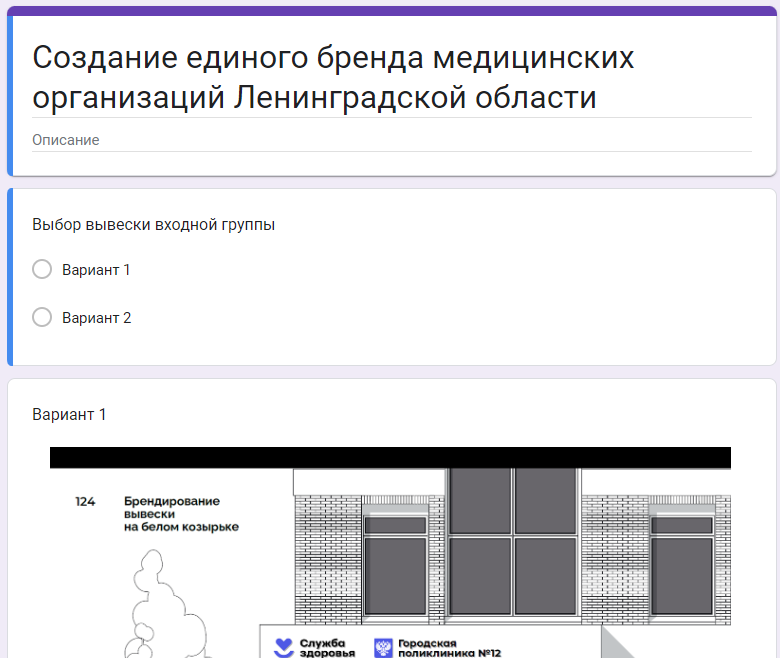 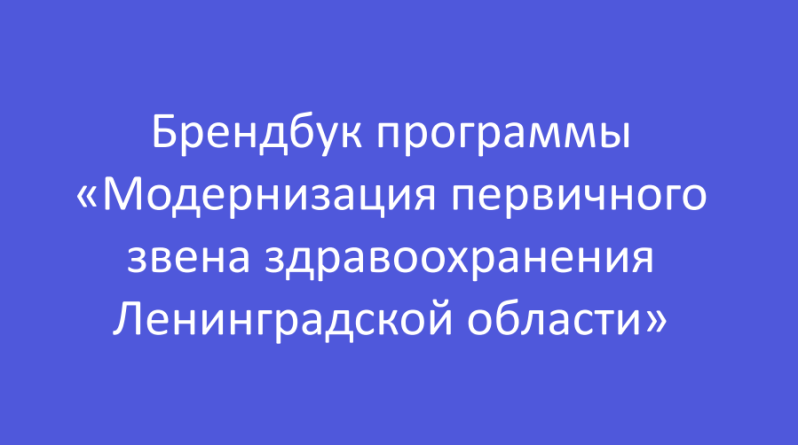 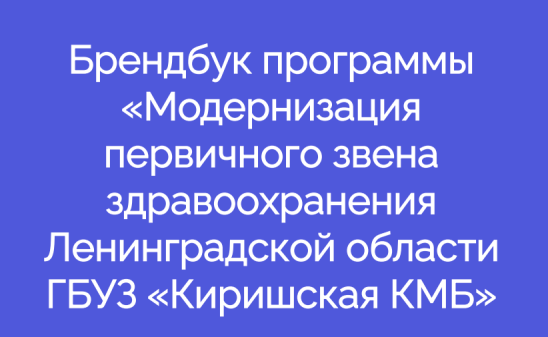 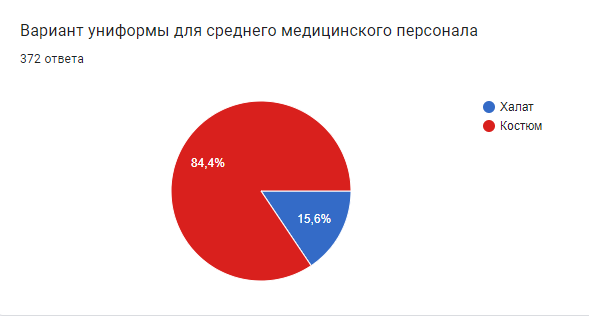 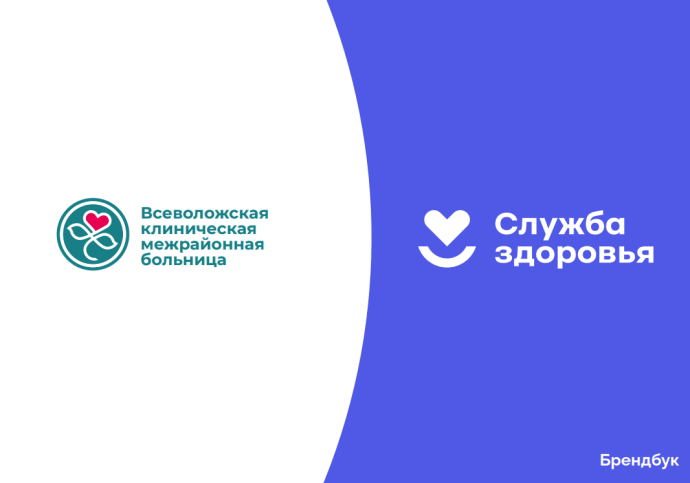 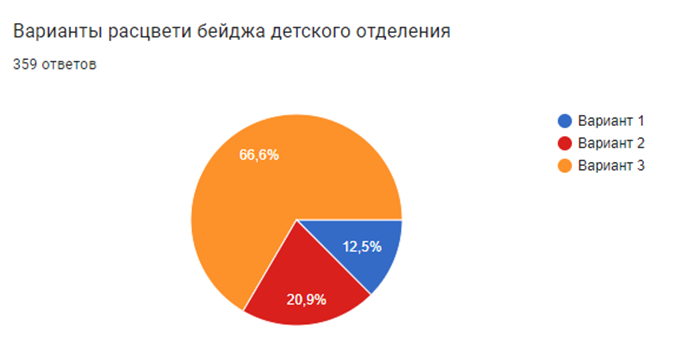 Результаты брендированияТихвин
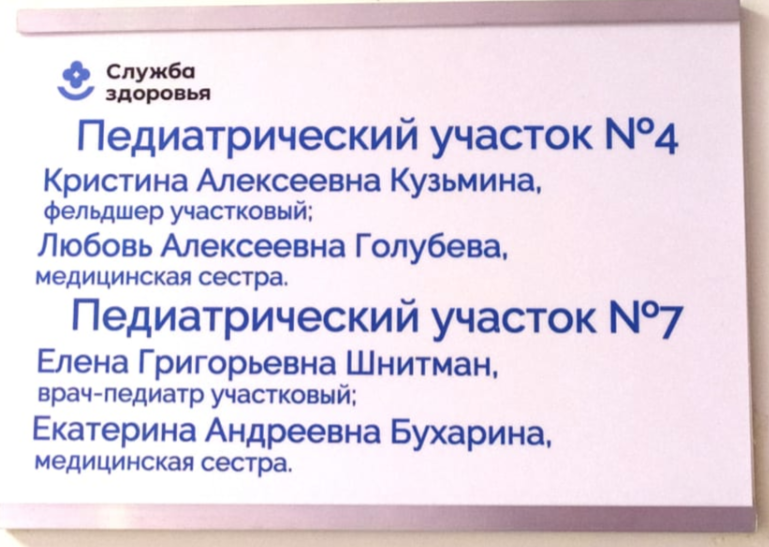 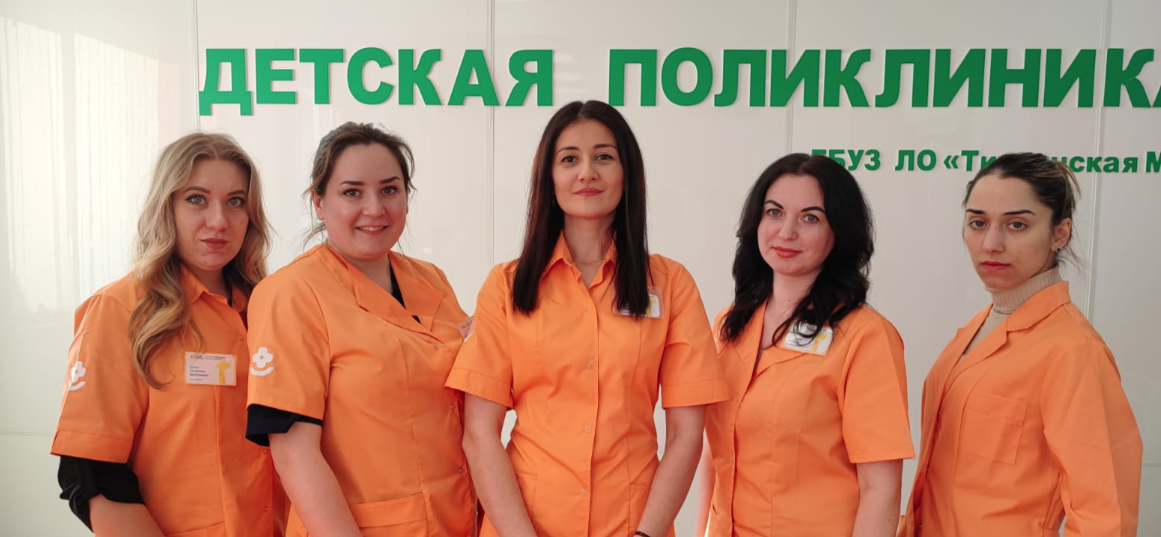 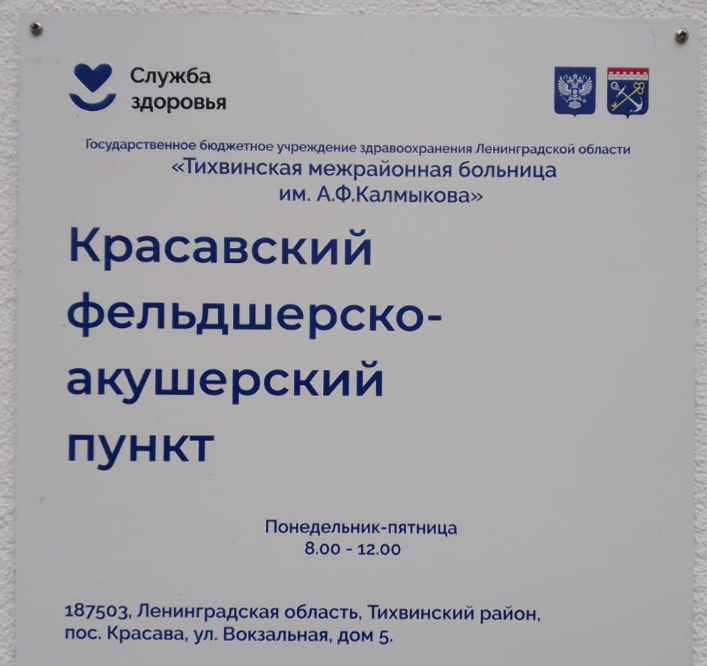 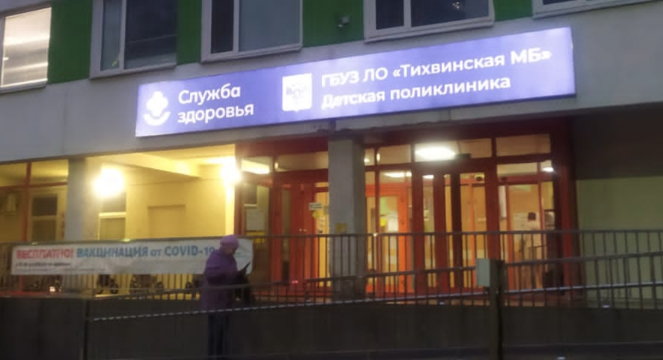 Результаты брендирования Всеволожск
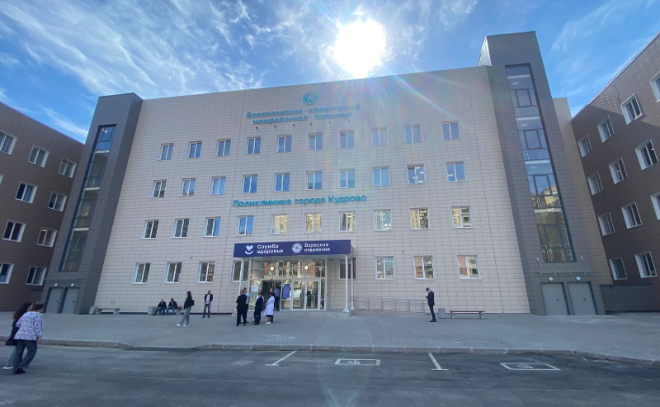 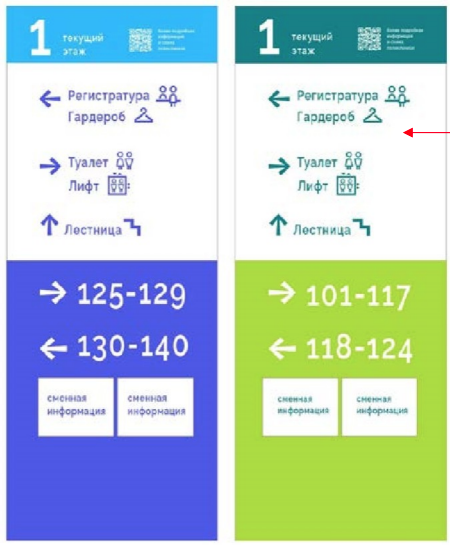 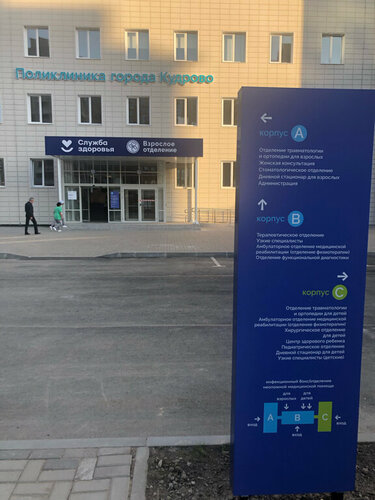 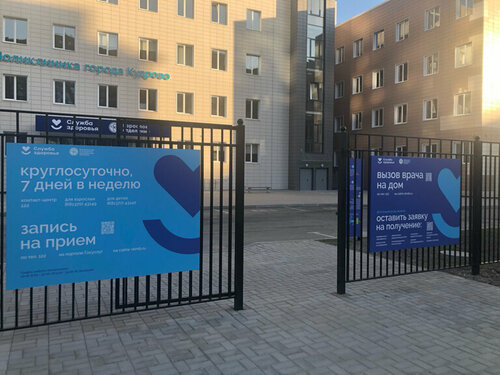 Результаты брендирования Всеволожск
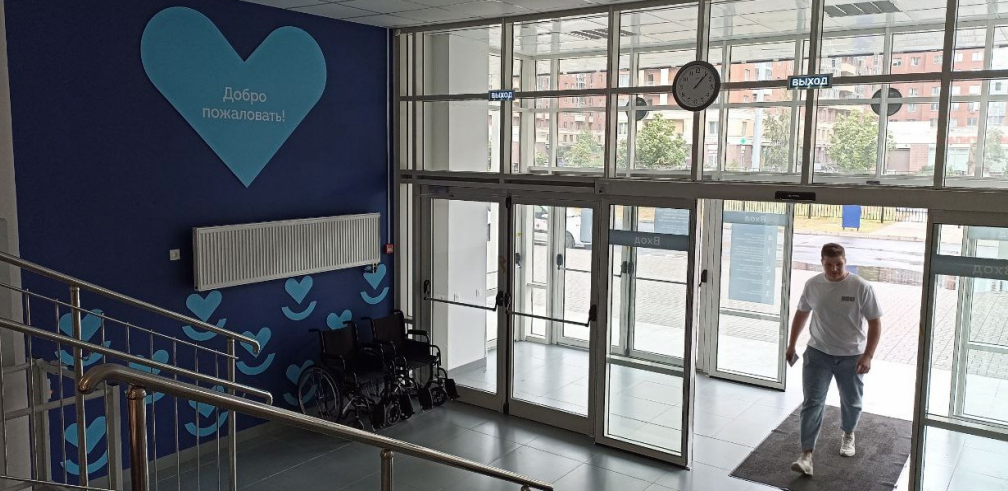 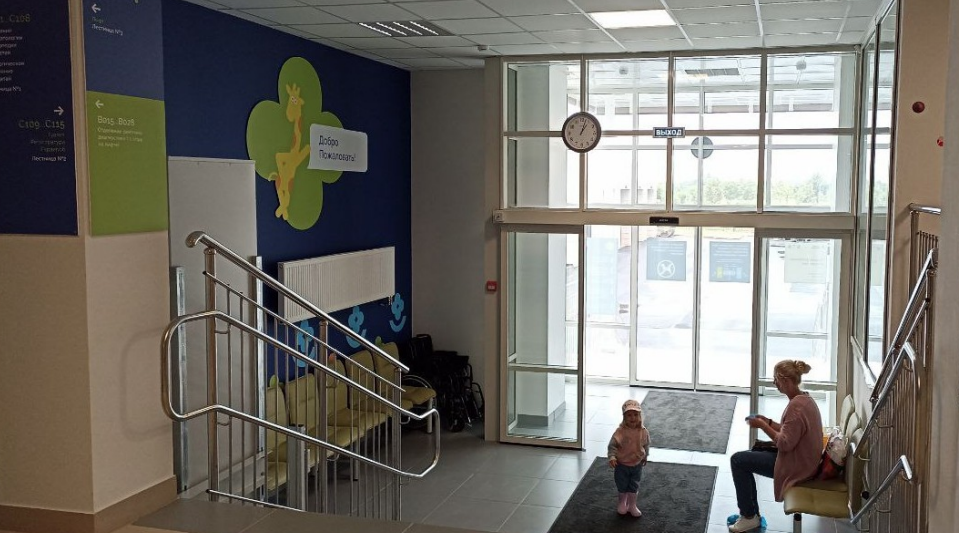 «Внедрение практик бережливого производства в организациях социальной сферы Ленинградской области»
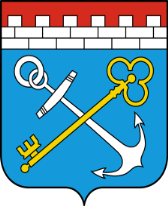 Комитет по здравоохранениюЛенинградской области
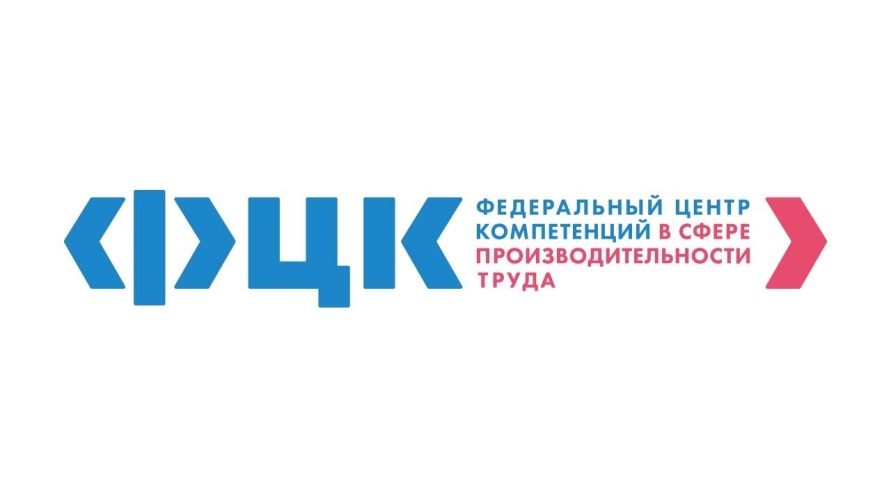 Реинжиниринг процессов с экспертами ФЦК с использованием технологий бережливого производства на основе лучших практик промышленных предприятий
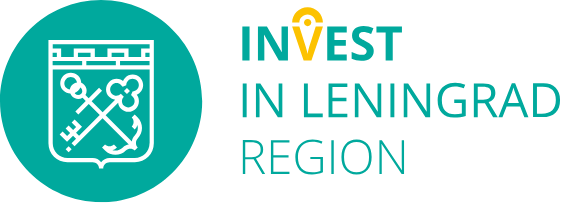 Процессы, оптимизированные совместно с АНО «ФЦК»
6 процессов на базе ГБУЗ ЛО «Гатчинская КМБ»
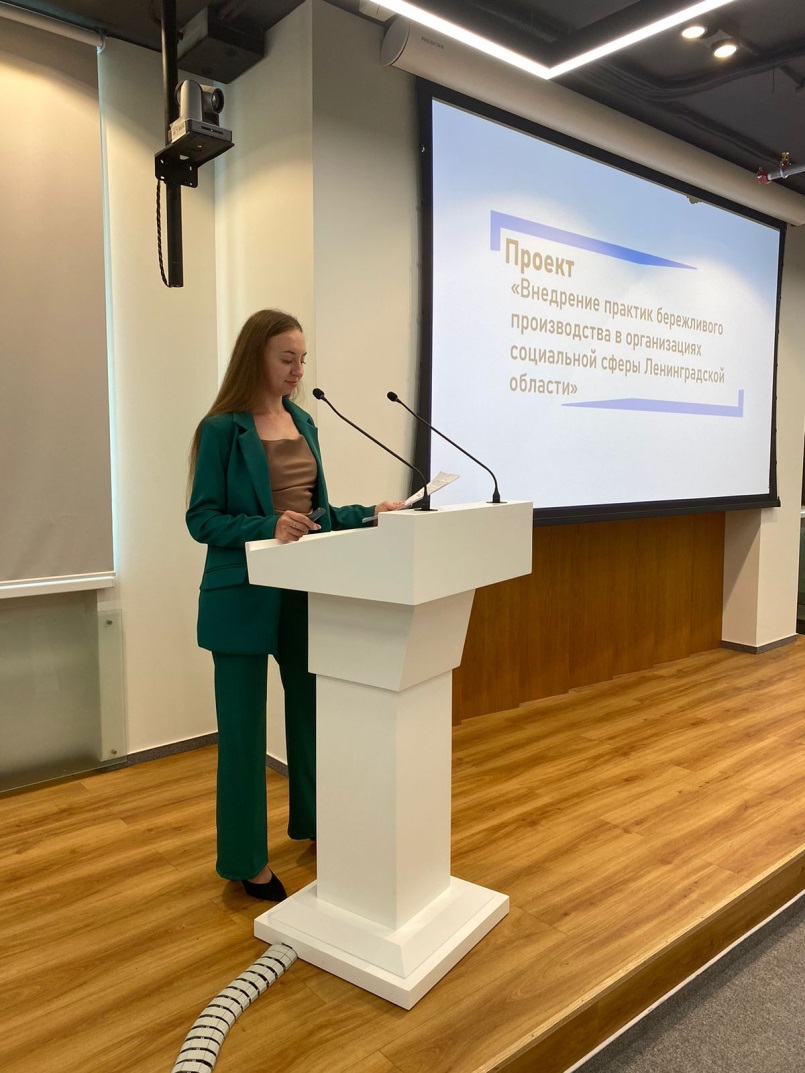 Первичный прием врача-терапевта
Неотложная помощь
Профосмотр и диспансеризация
Физиотерапевтический кабинет
Оптимальная система коммуникаций
5S в детской поликлинике
Процессы, оптимизированные совместно с АНО «ФЦК»
3 процесса на базе ГБУЗ ЛО «Выборгская МБ» и ГБУЗ ЛОКБ
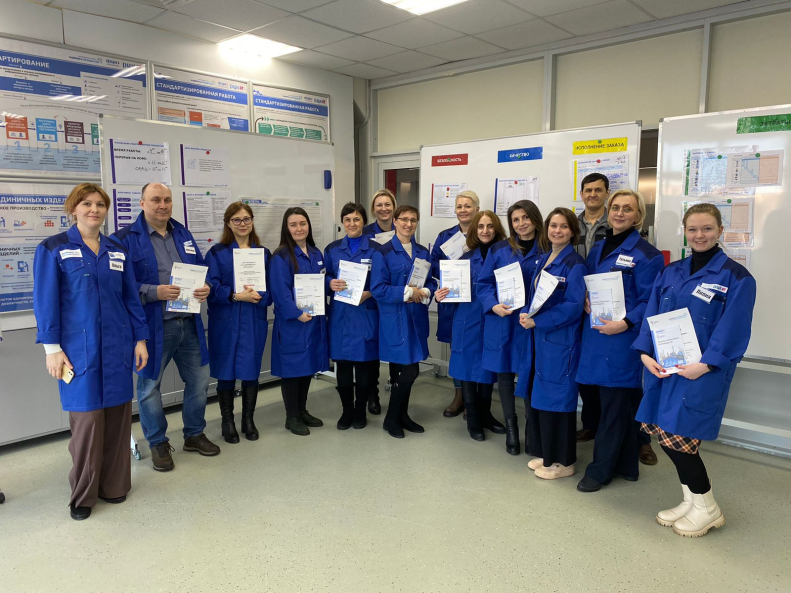 Запись врач-врач
Запись пациент-врач
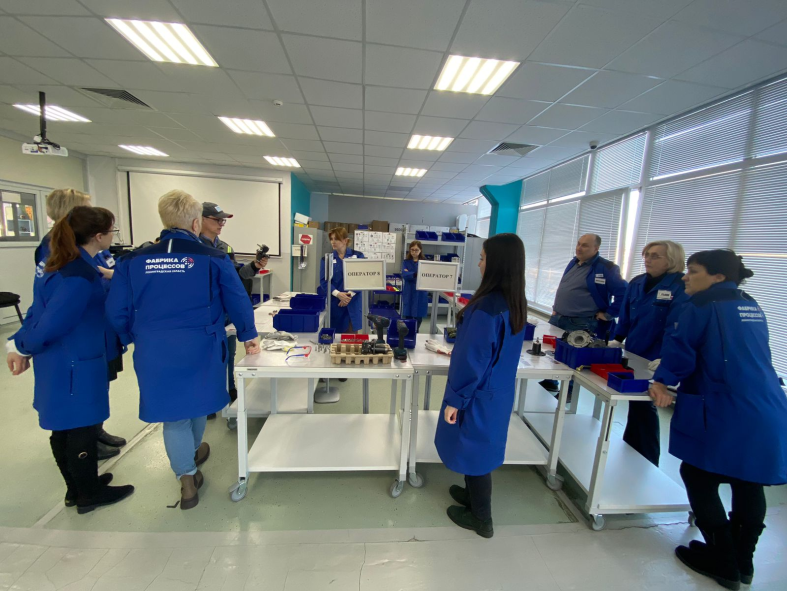 Управление запасами
Информирование о реализации проекта
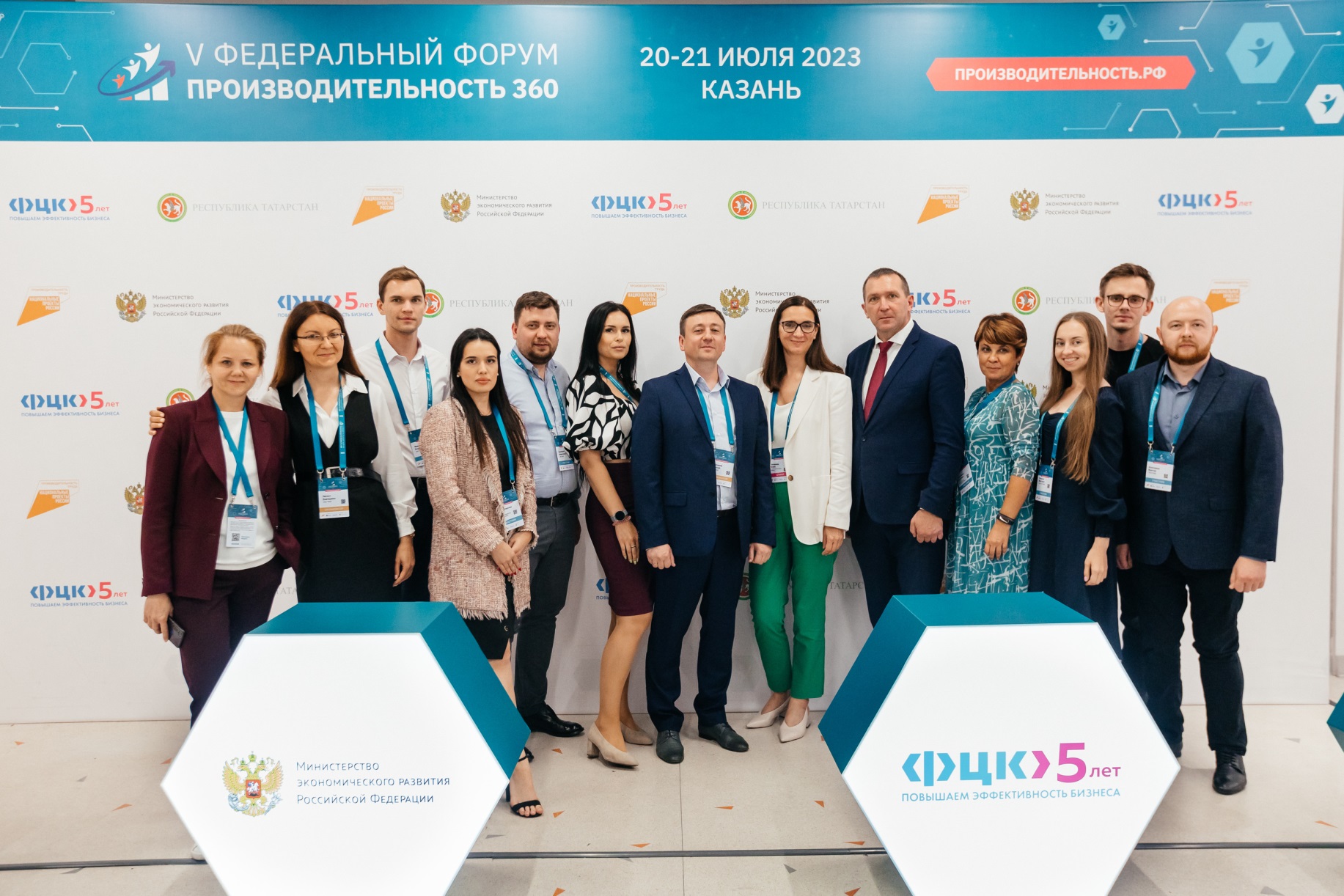 Информирование о реализации проекта
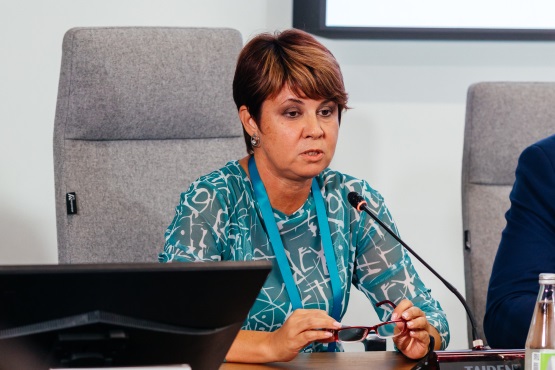 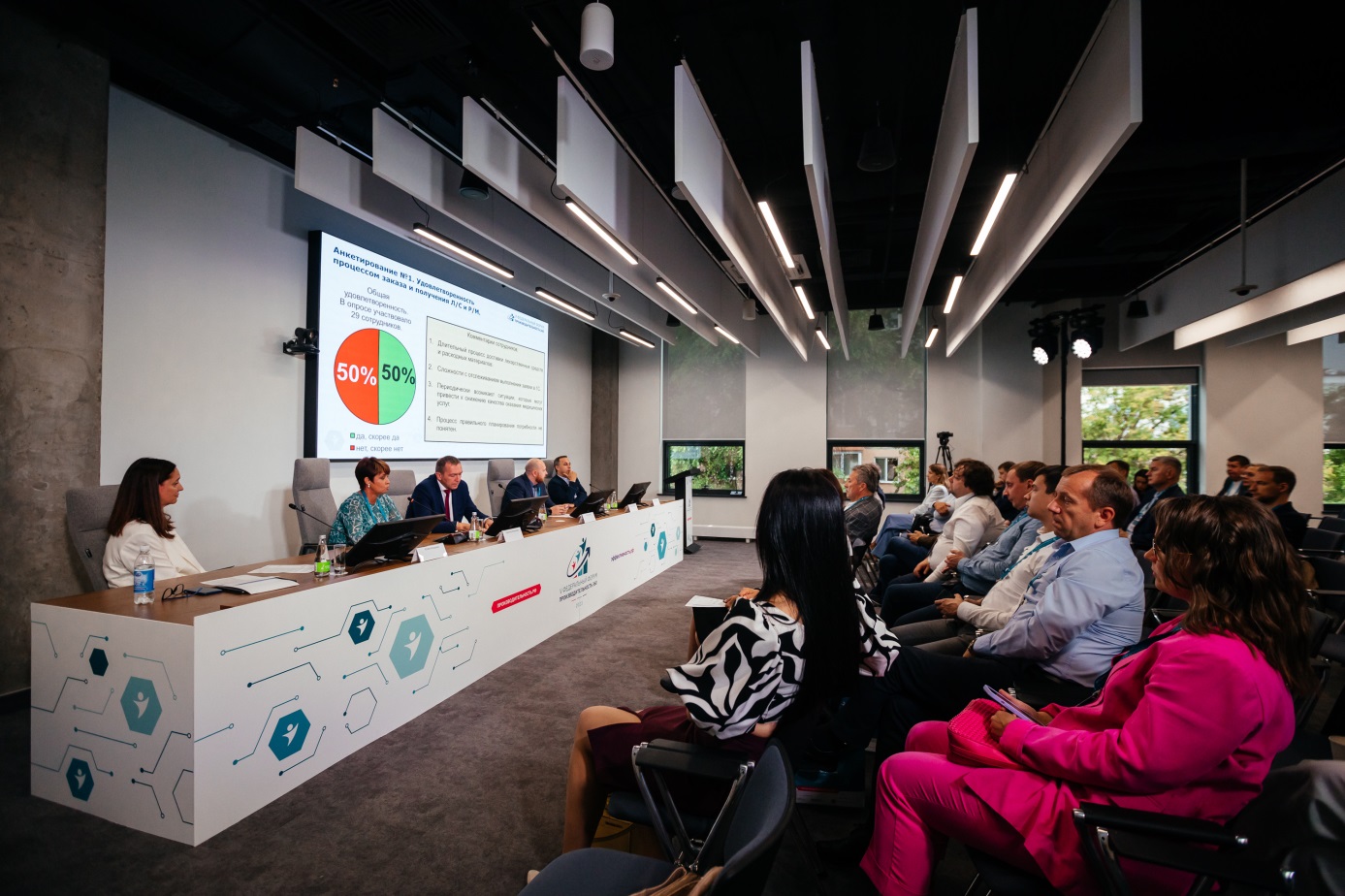 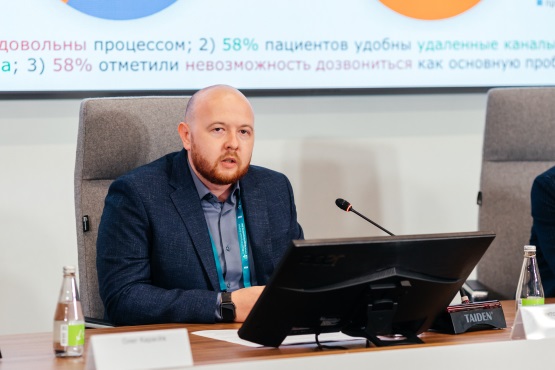 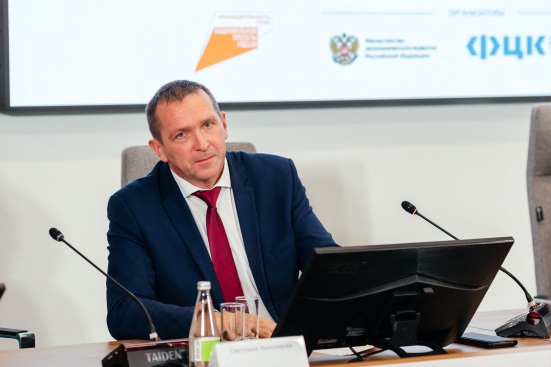 Информирование о реализации проекта
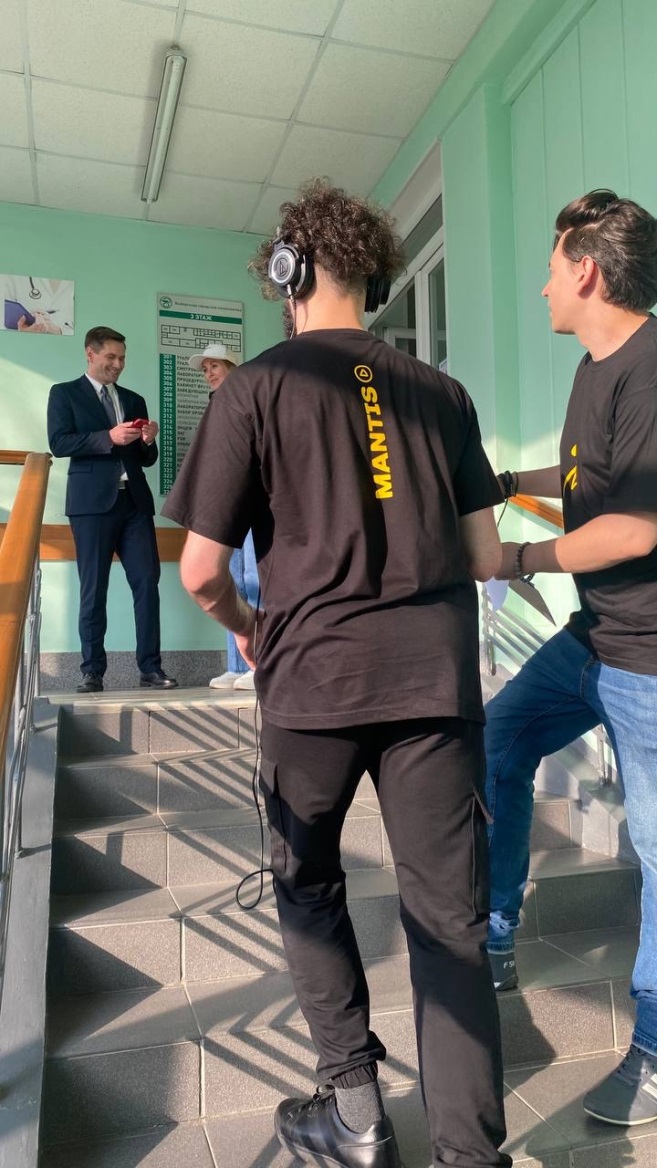 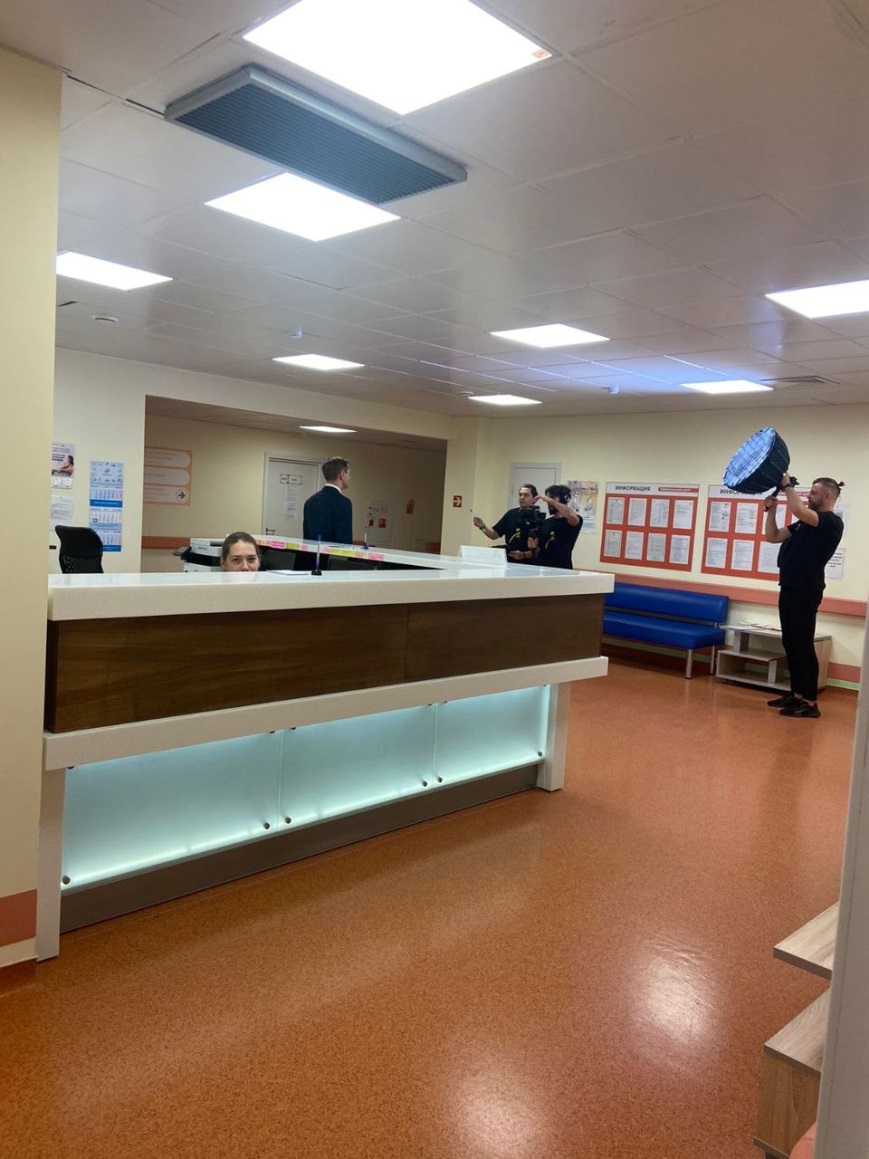 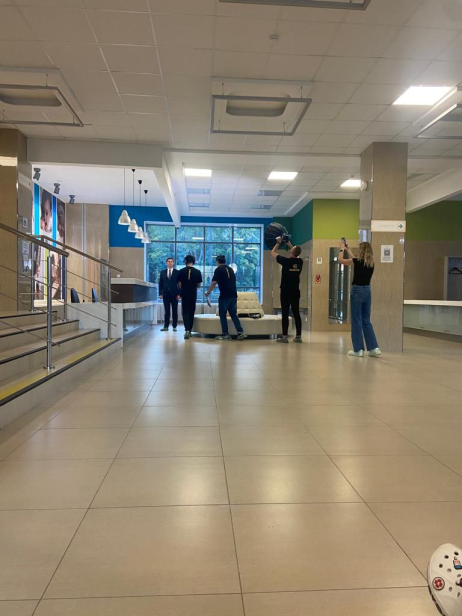 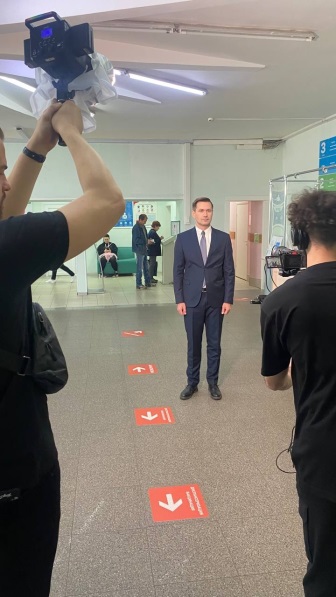 Работа с Агентством стратегических инициатив
Рейтинг качества жизни
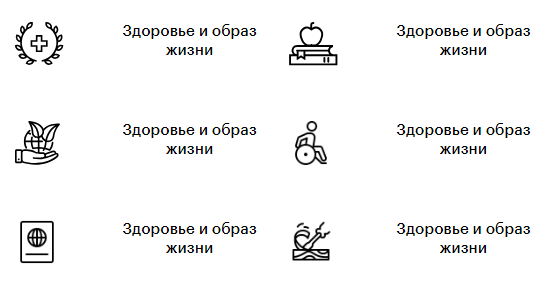 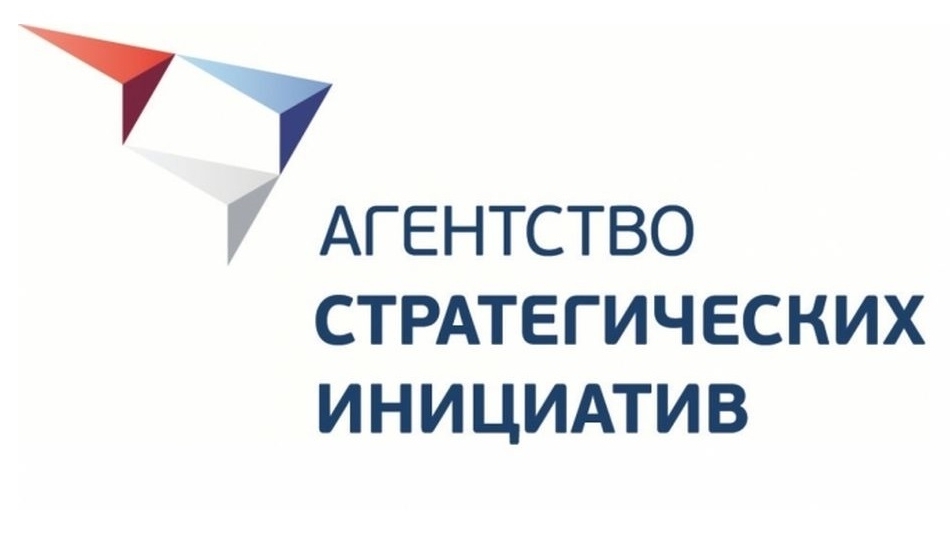 Смартека
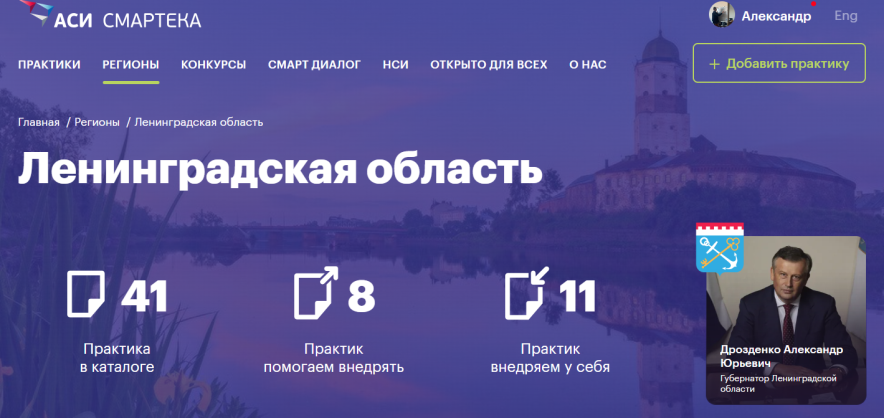